Верно ли что:
Внешний угол треугольника называется угол, вертикальный с углом треугольника
Треугольник с углами 40, 100 и 40 будет равнобедренным
Существует треугольник, в котором медиана является и биссектрисой и высотой 
В треугольнике сумма углов равна 2800
Нет. Угол, смежный с внутренним углом треугольника, называется внешним углом
 Да


Да, равносторонний


Неверно, 1800
Вычислите
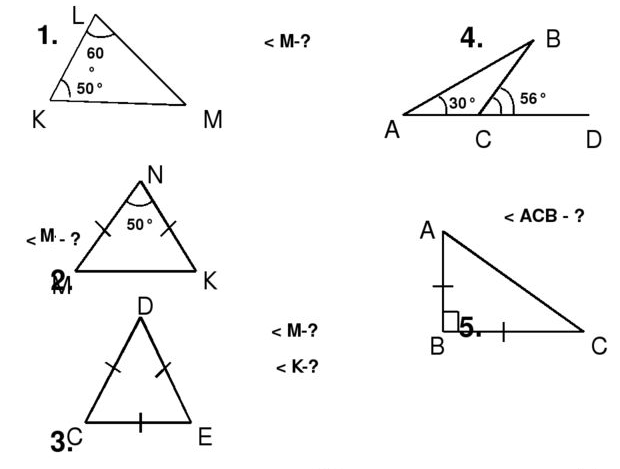 Тема урока: «Прямоугольный треугольник»
28.02.2019
Сторону прямоугольного треугольника, противолежащую прямому углу называют гипотенузой.

Стороны, прилежащие к прямому углу называют – катетами.
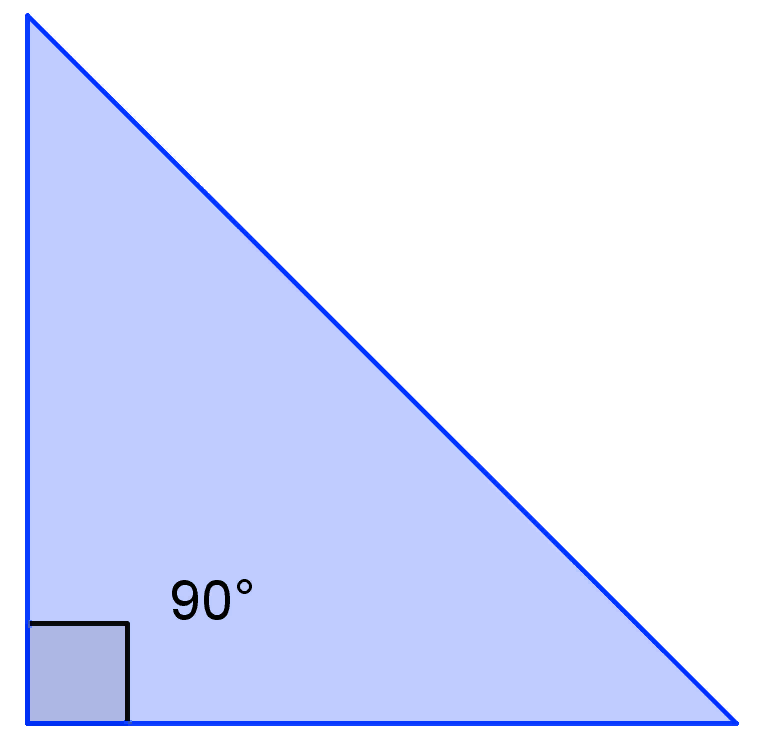 Гипотенуза
Катет
Катет
Признак равенства прямоугольных треугольников по гипотенузе и катету
Если катет и гипотенуза одного прямоугольного треугольника соответственно равны катету и гипотенузе другого прямоугольного треугольника, то такие треугольники равны.
Признак равенства прямоугольных треугольников по гипотенузе и катету
Если катет и гипотенуза одного прямоугольного треугольника соответственно равны катету и гипотенузе другого прямоугольного треугольника, то такие треугольники равны.
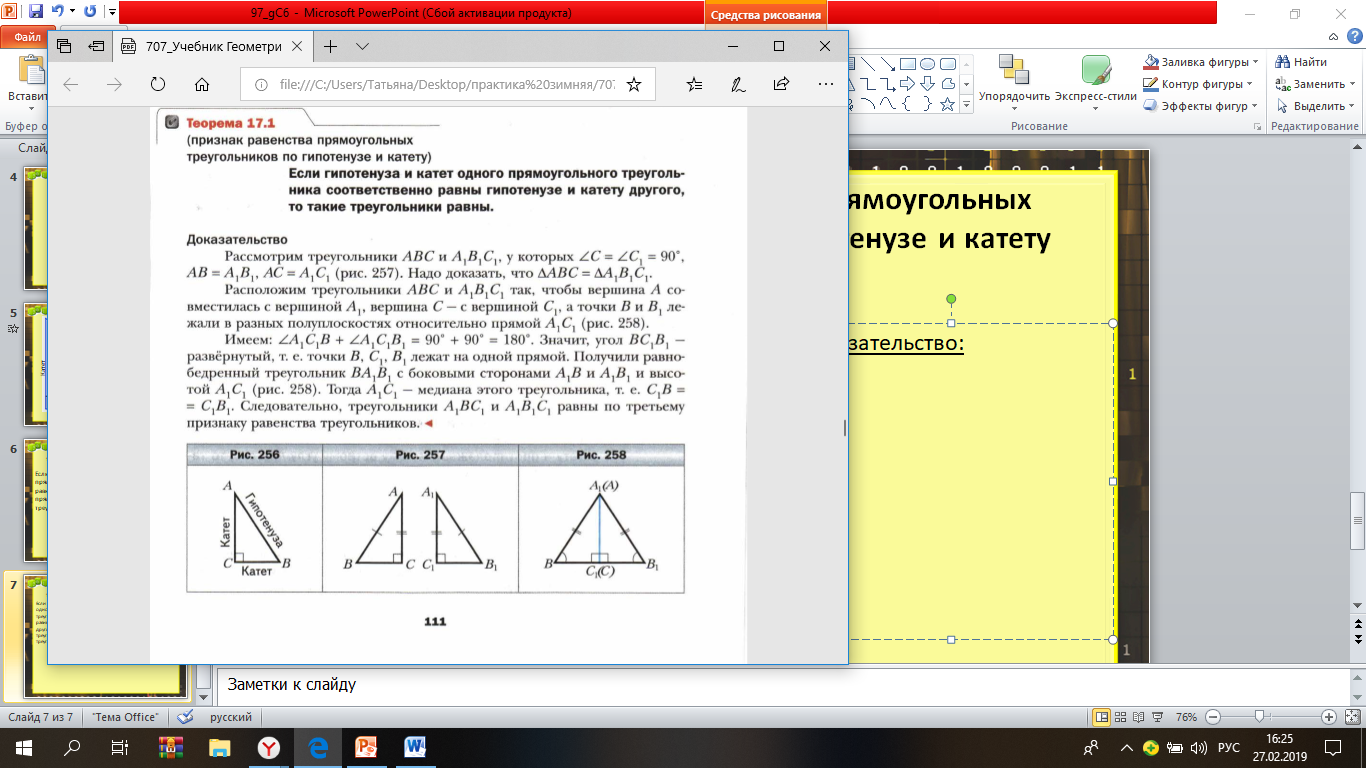 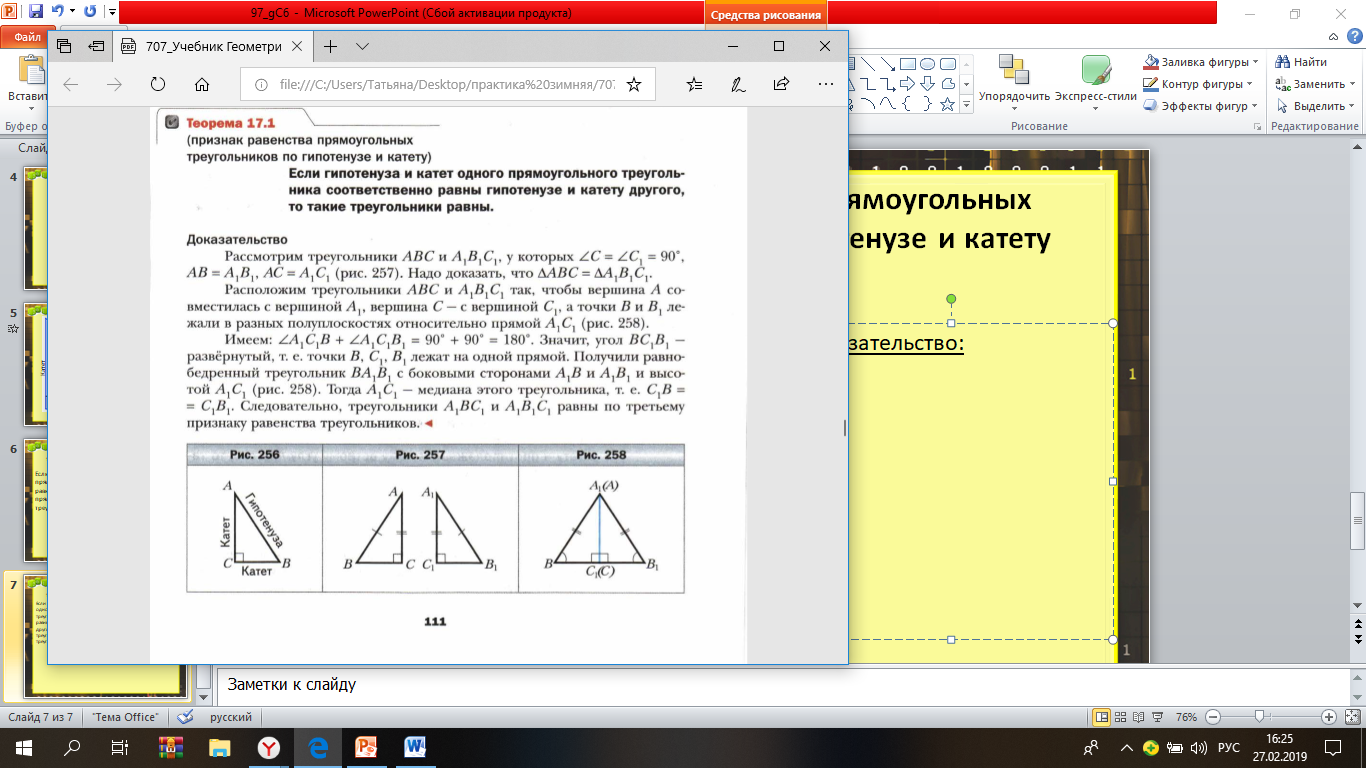 Практическое задание
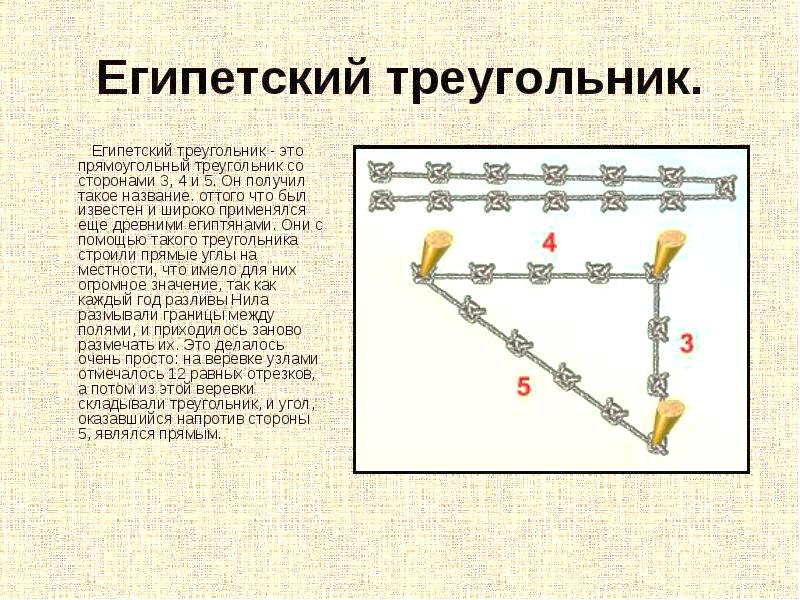 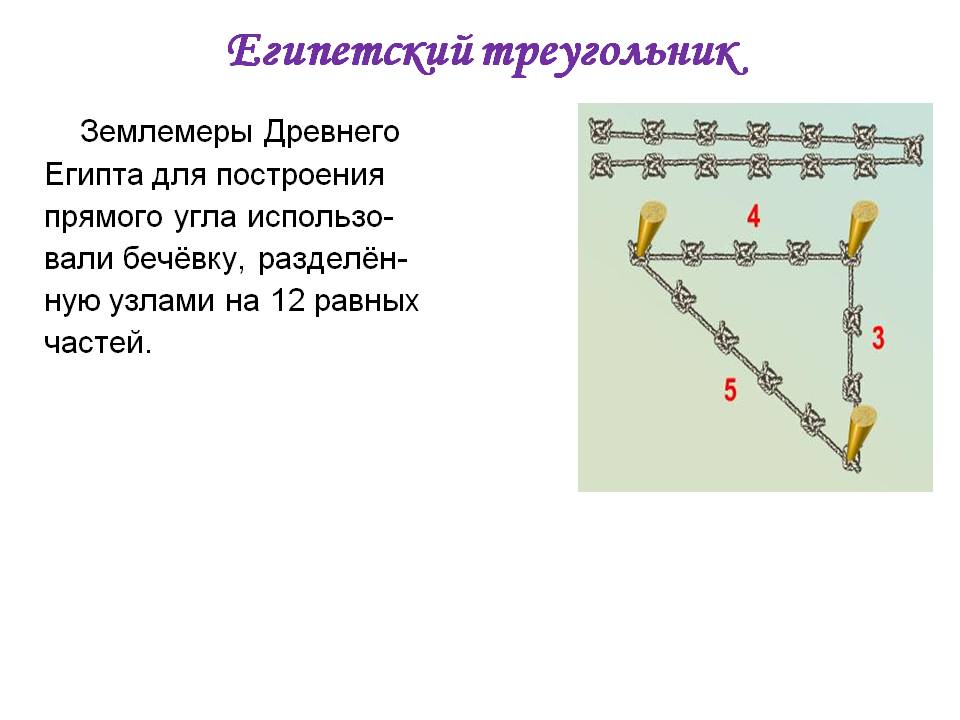 2,5 см
6 см